animation courtesy CIRA / RAMMB and JMA
Singapore Heavy Rainfall Event 14th October 2024 Himawari-9 Band 13, 1900UTC 13th to 0630UTC 14th October
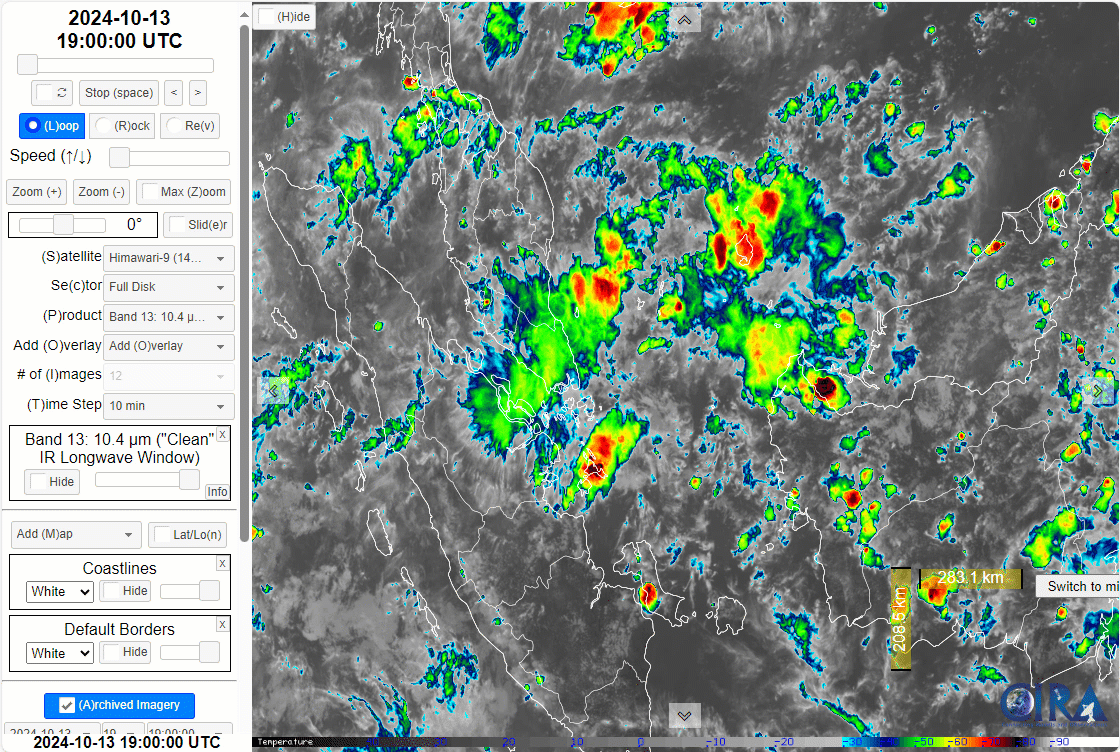 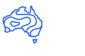 Location of Singapore at the centre of the circled region.
Sandwich Product and Weatherzone Lightning, 00UTC to 02UTC 14th October 2024
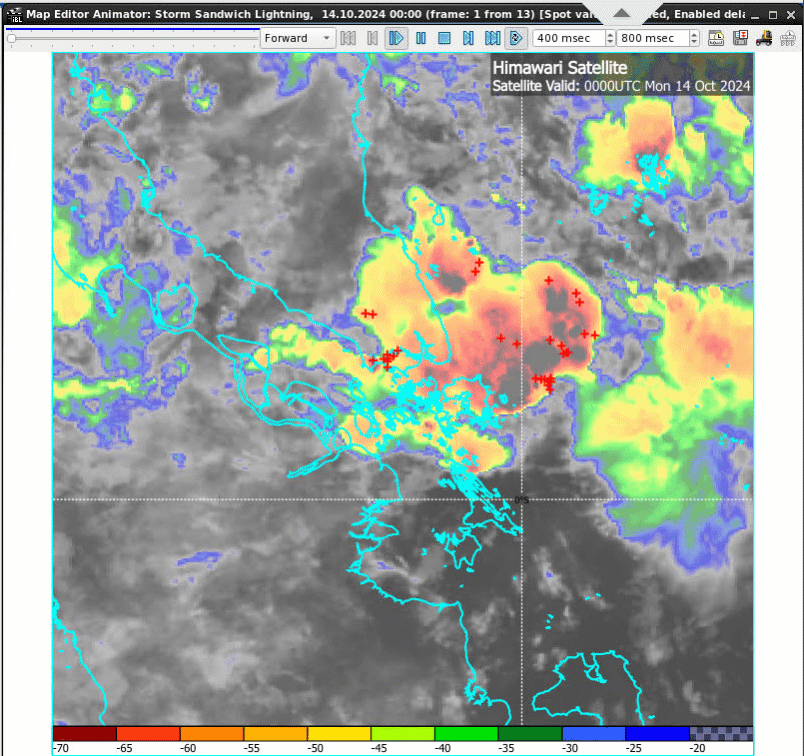 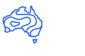 animation courtesy JMA / Bureau of Meteorology. Lighting data courtesy Weatherzone
Singapore (S) 480km RADAR, 1900UTC 13th to 0630UTC 14th October 2024
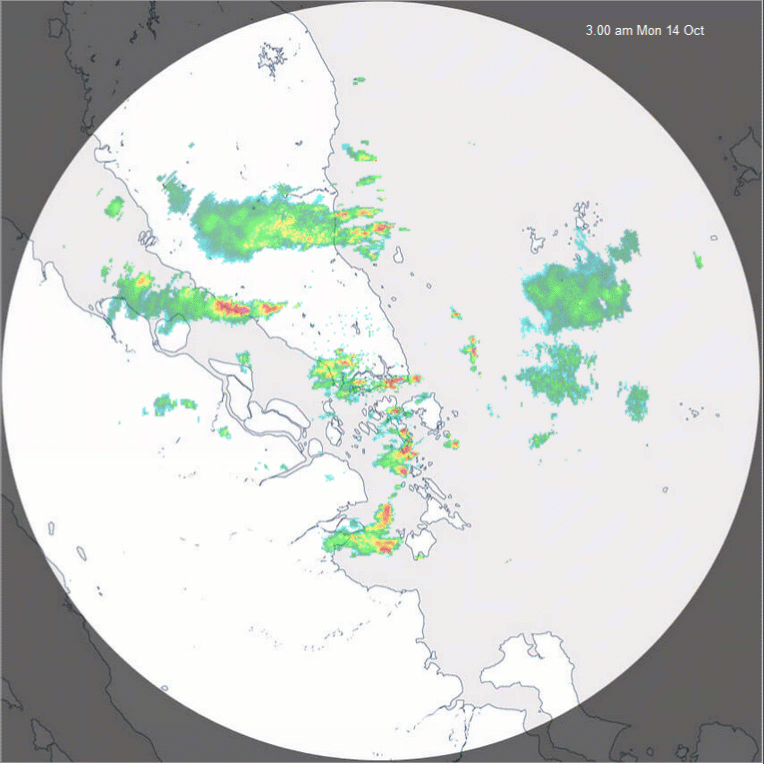 S
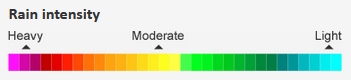 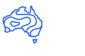 animation courtesy NEA Singapore
MIMIC Total Precipitable Water, 1000UTC 13th to 0200UTC 14th October 2024
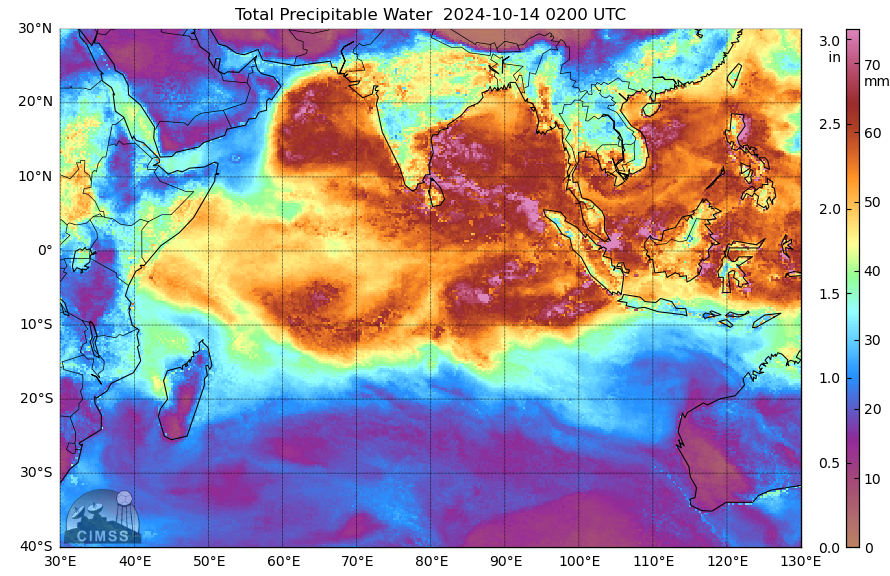 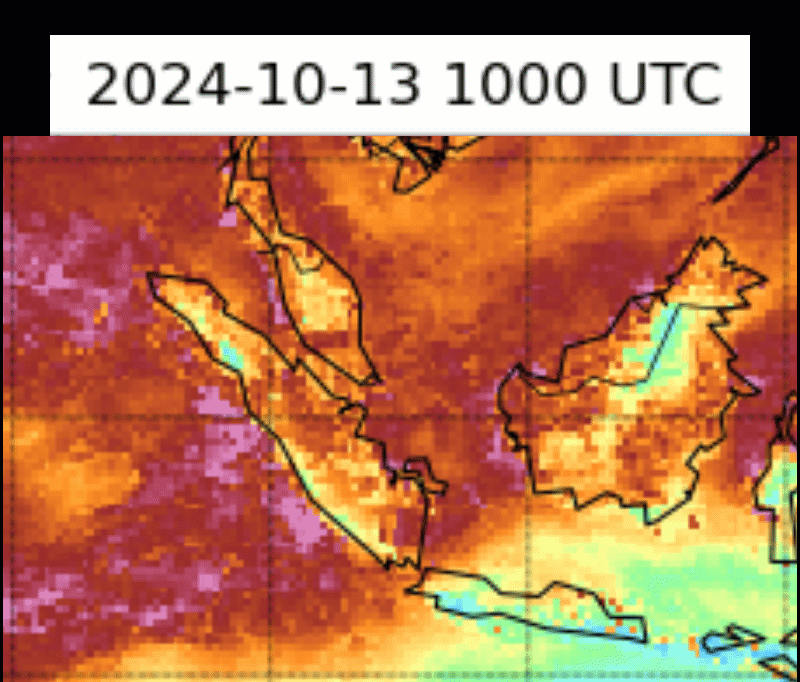 S
S
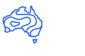 animation courtesy SSEC / CIMSS
Streamline analysis chart from BMKG Indonesia
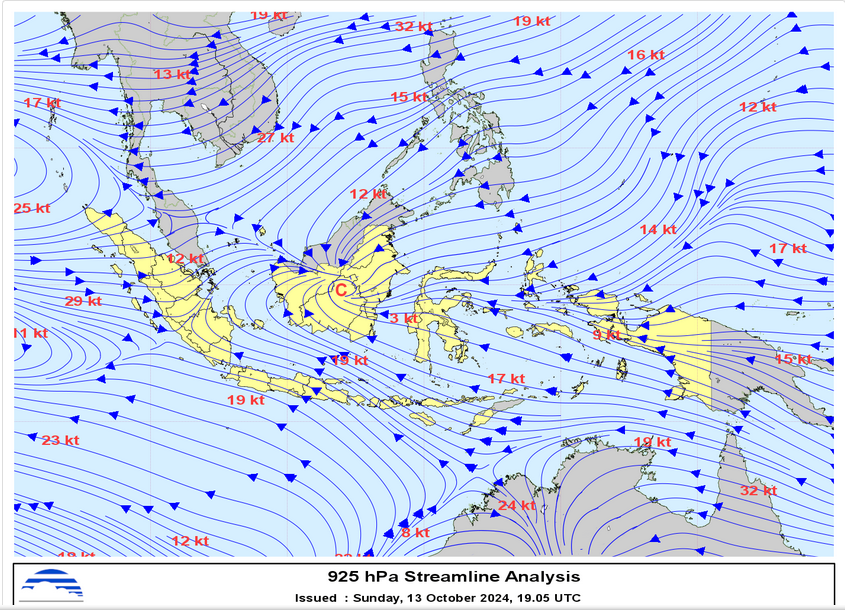 image courtesy BMKG Indonesia
[Speaker Notes: https://web-meteo.bmkg.go.id/id/pengamatan/streamline]
ECMWF 700hPa Streamline Analysis
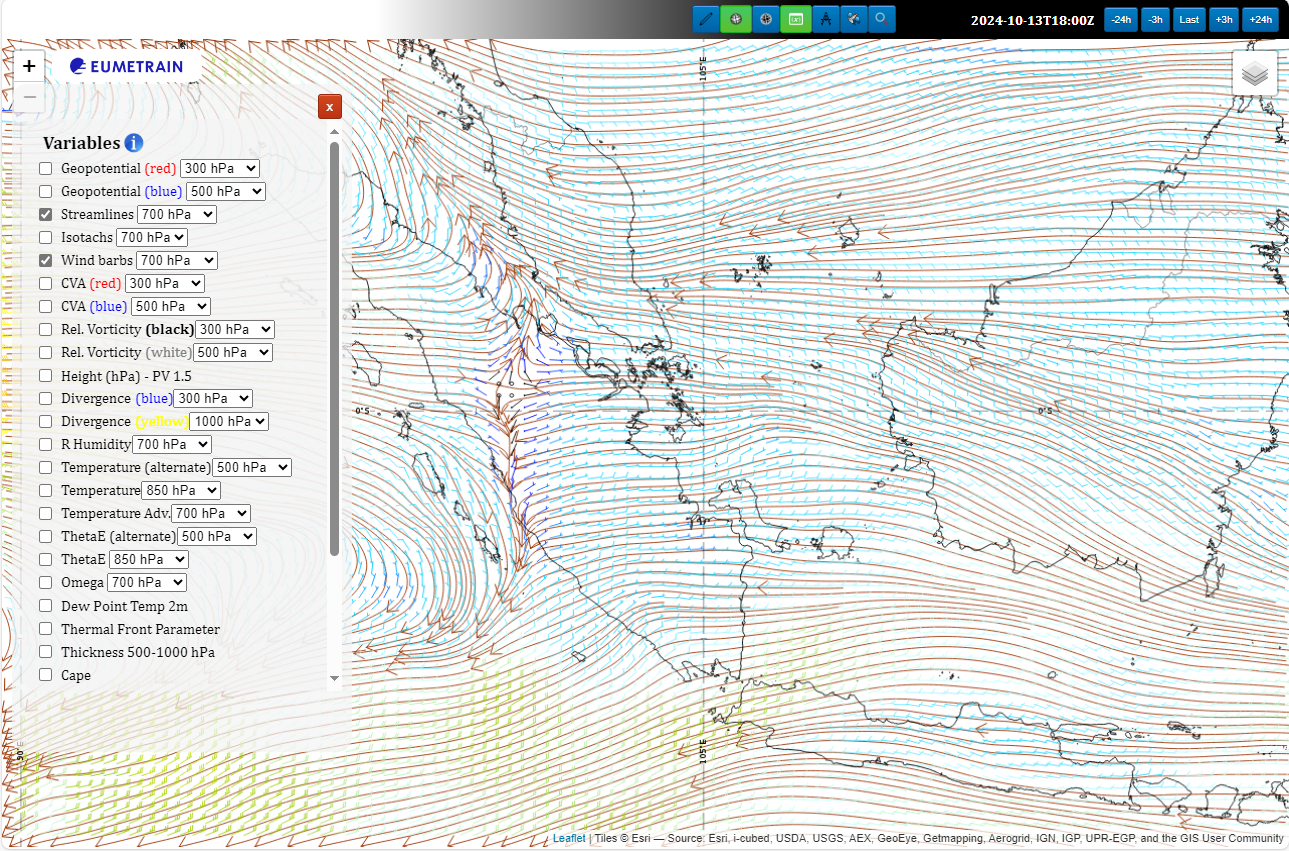 image courtesy EUMETRAIN
NWP model data and Heavy Rainfall thresholds
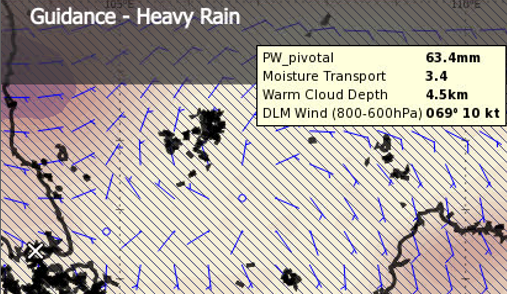 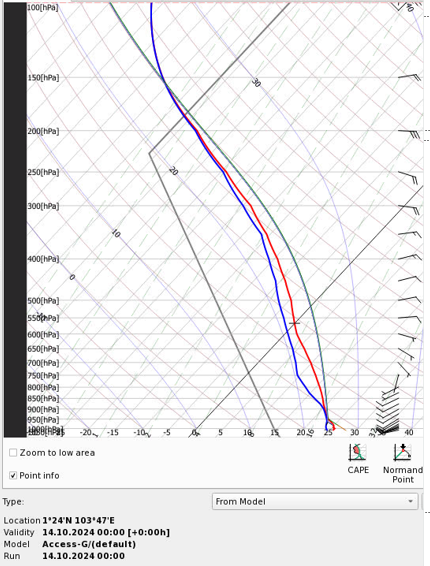 ACCESS-G Heavy Rainfall Diagnostics, 00UTC 14th October 2024
Bureau of Meteorology Criteria
Heavy Rain indicated when:
DLM Winds (800-600hpa) =<10knots, 
Warm Cloud depth >=3km 
Average RH (SFC-600hPa) >=70%
Precipitable Water >=25mm
Higher values of 850hPa Moisture Transport
Strong anticlockwise turning of winds
ACCESS-G Singapore sounding
00UTC 14th October 2024
images courtesy Bureau of Meteorology
Various products and Singapore RADAR, 23UTC 13th Oct - 00UTC 14th Oct 24
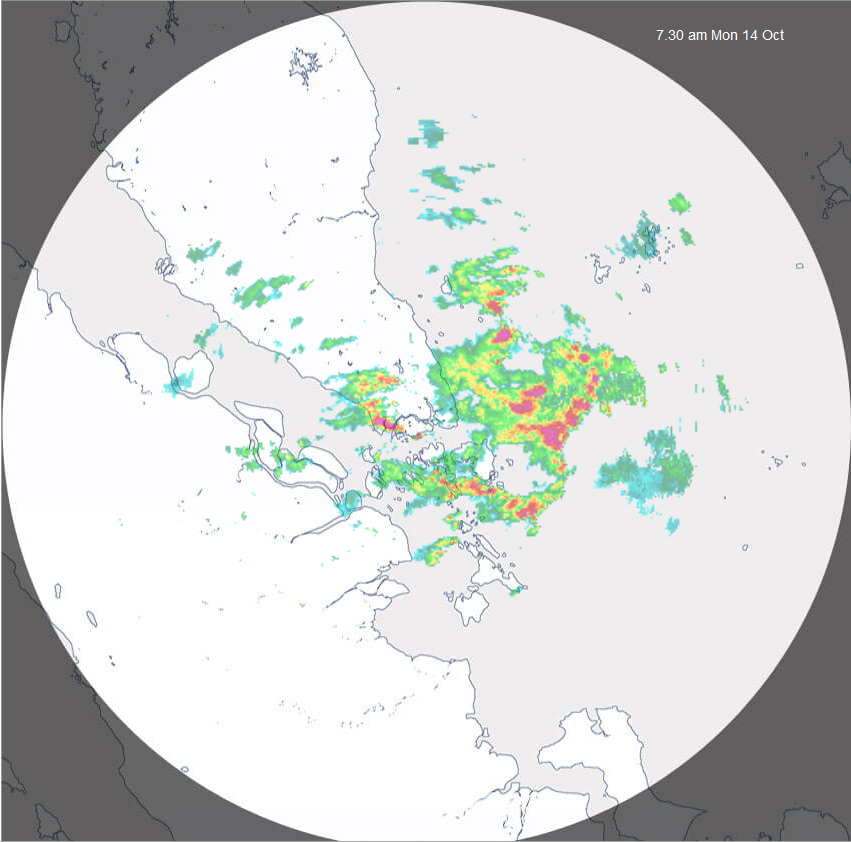 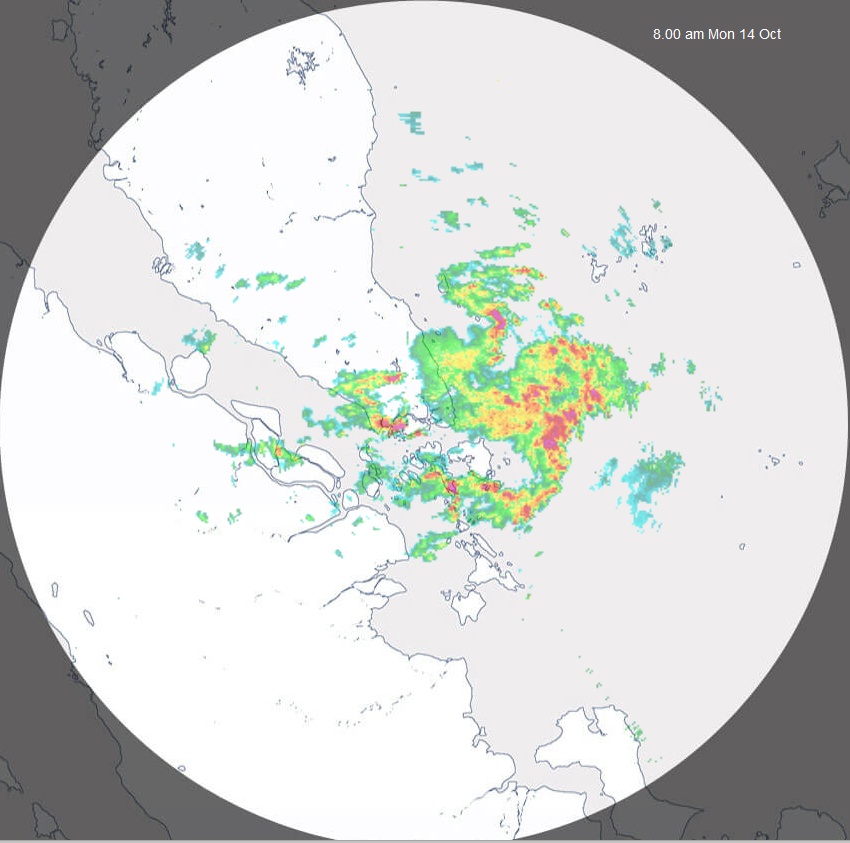 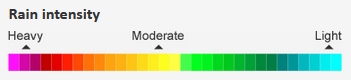 8am SGT
7.30am SGT
NEA Singapore RADAR (480km)
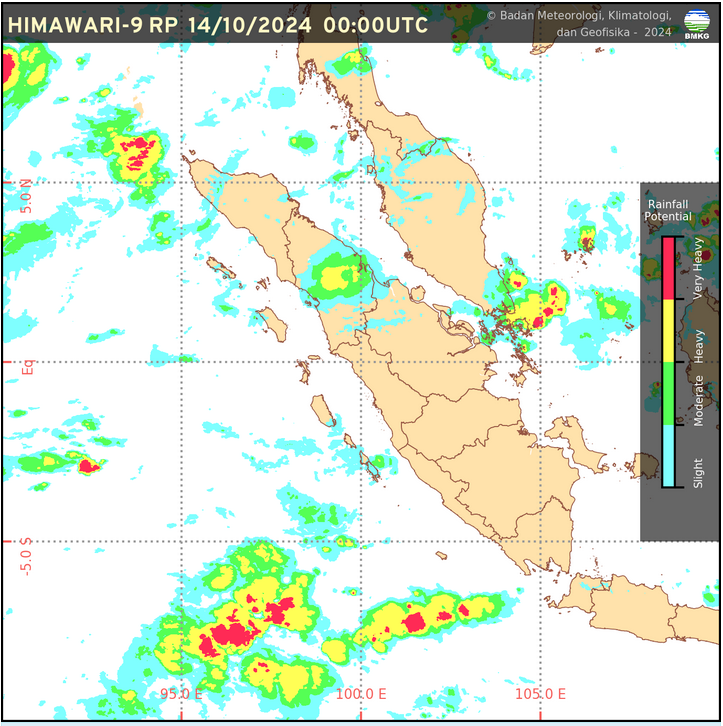 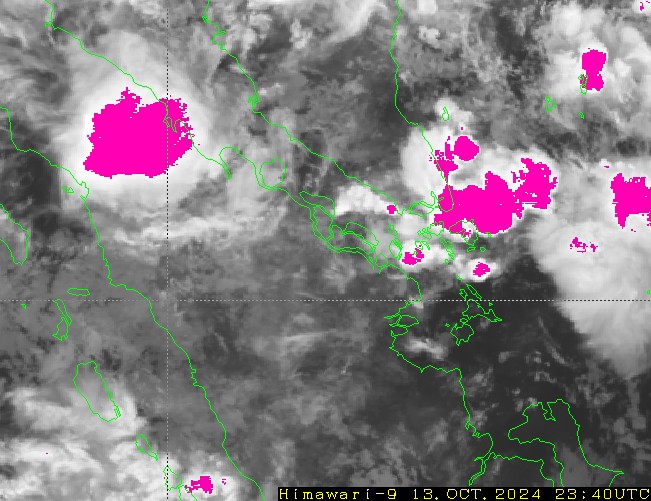 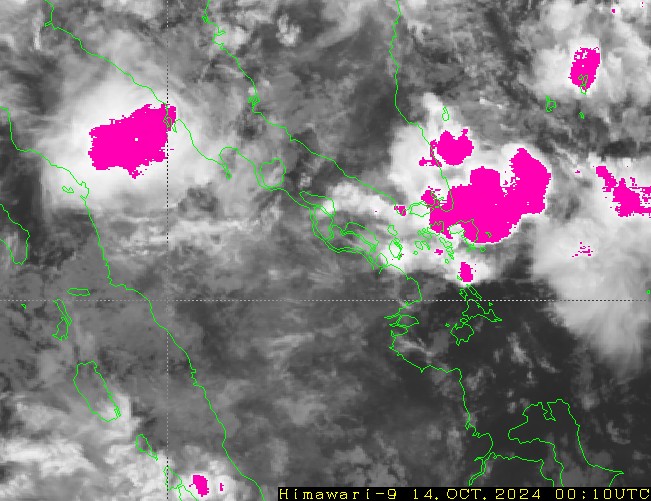 0010UTC
2340UTC
Himawari-9 Rainfall Potential, BMKG (00UTC)
JMA Heavy Rainfall Potential Area product (note the JMA product has timestamp at end of scan)
Various products and Singapore RADAR, 00-01UTC 14th Oct 24
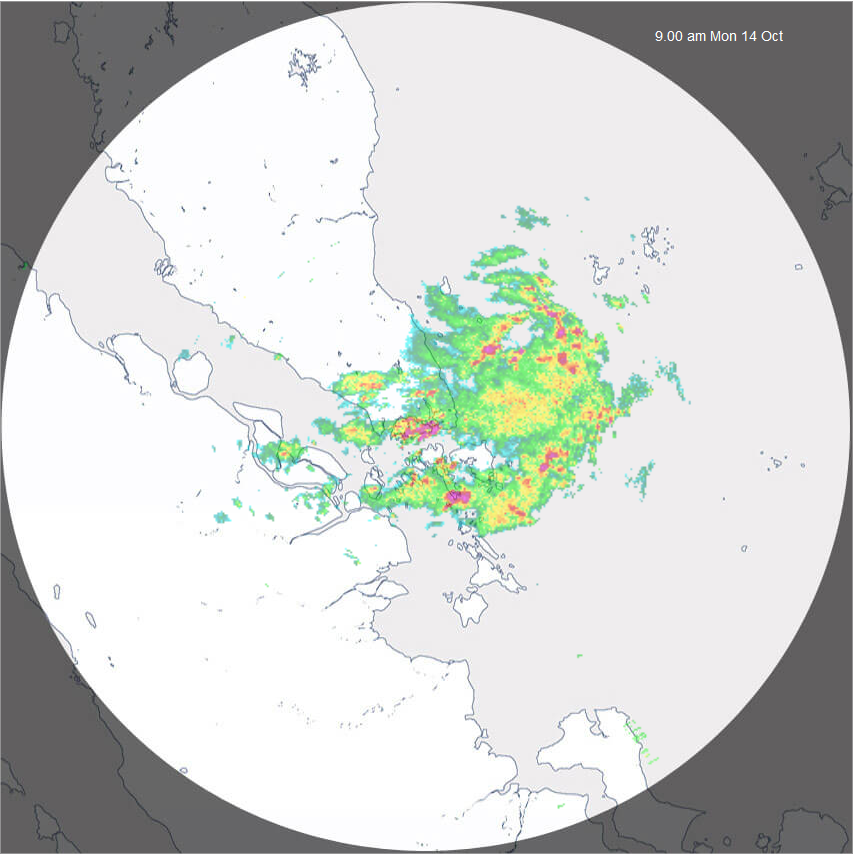 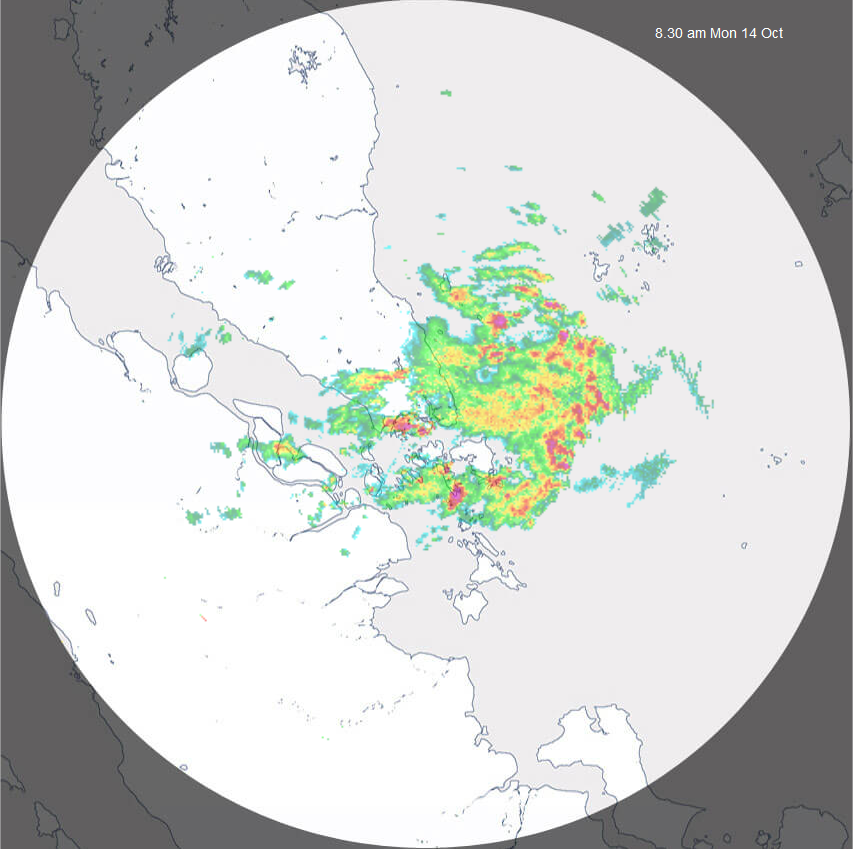 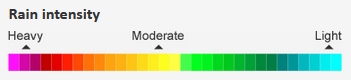 9am SGT
8.30am SGT
NEA Singapore RADAR (480km)
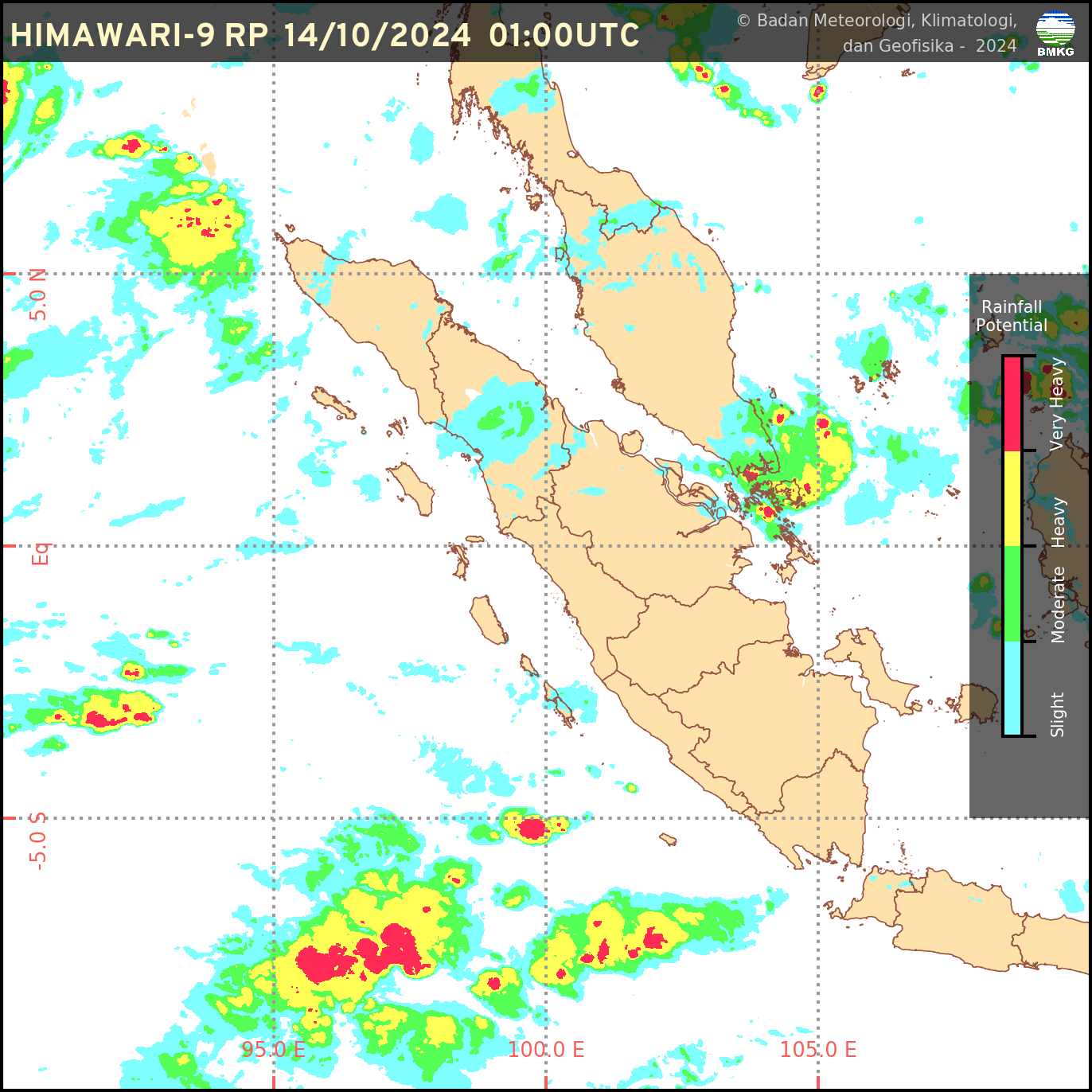 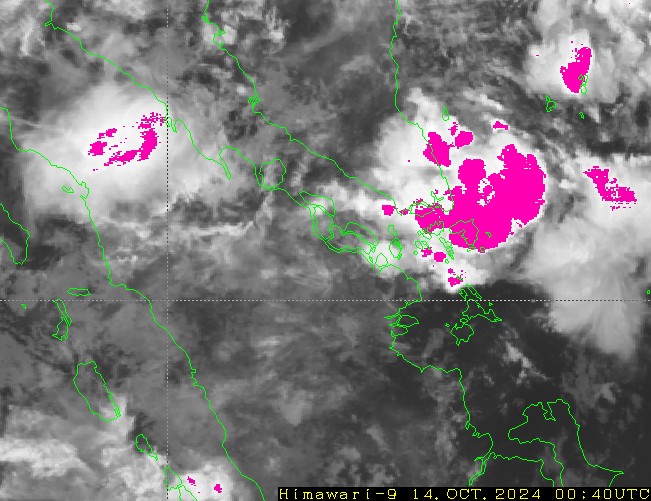 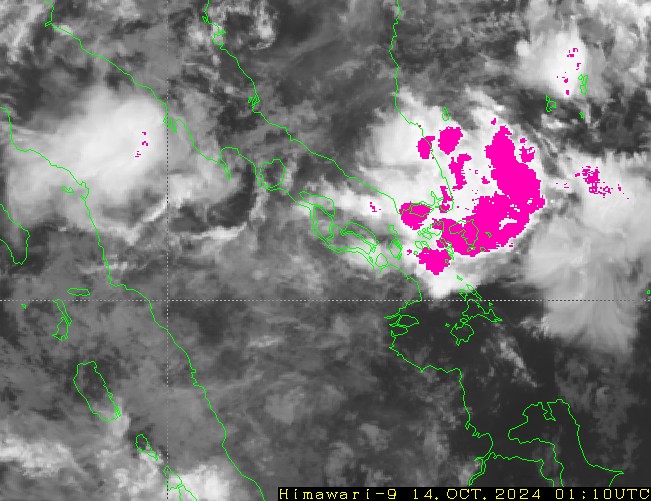 0110UTC
0040UTC
Himawari-9 Rainfall Potential, BMKG (01UTC)
JMA Heavy Rainfall Potential Area product (note the JMA product has timestamp at end of scan)
Various products and Singapore RADAR, 01-02UTC 14th Oct 24
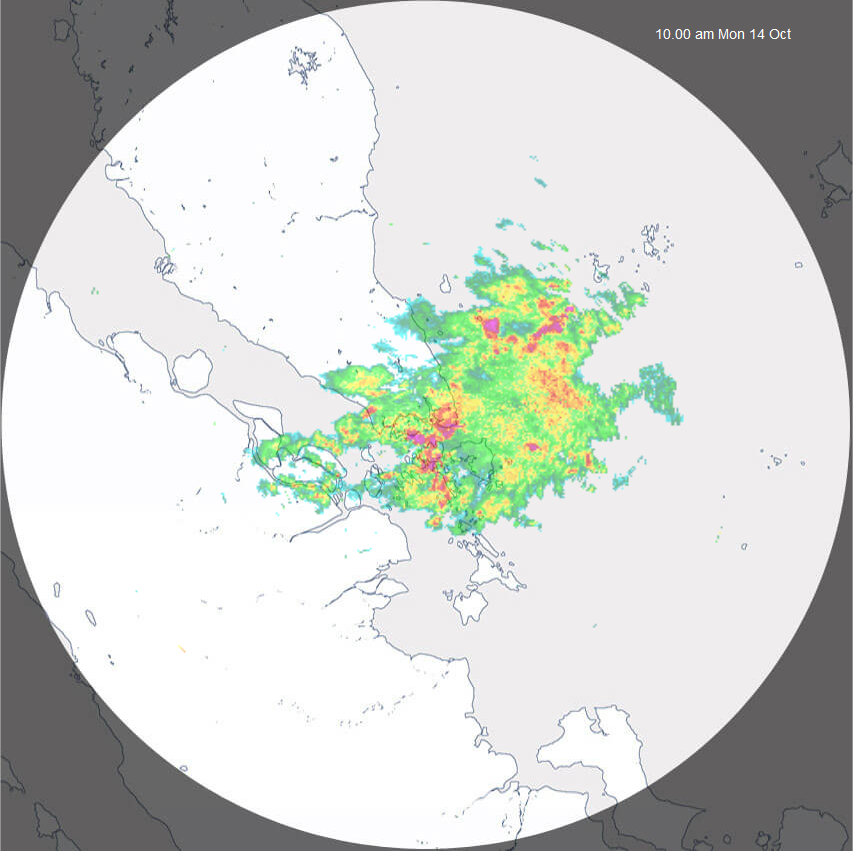 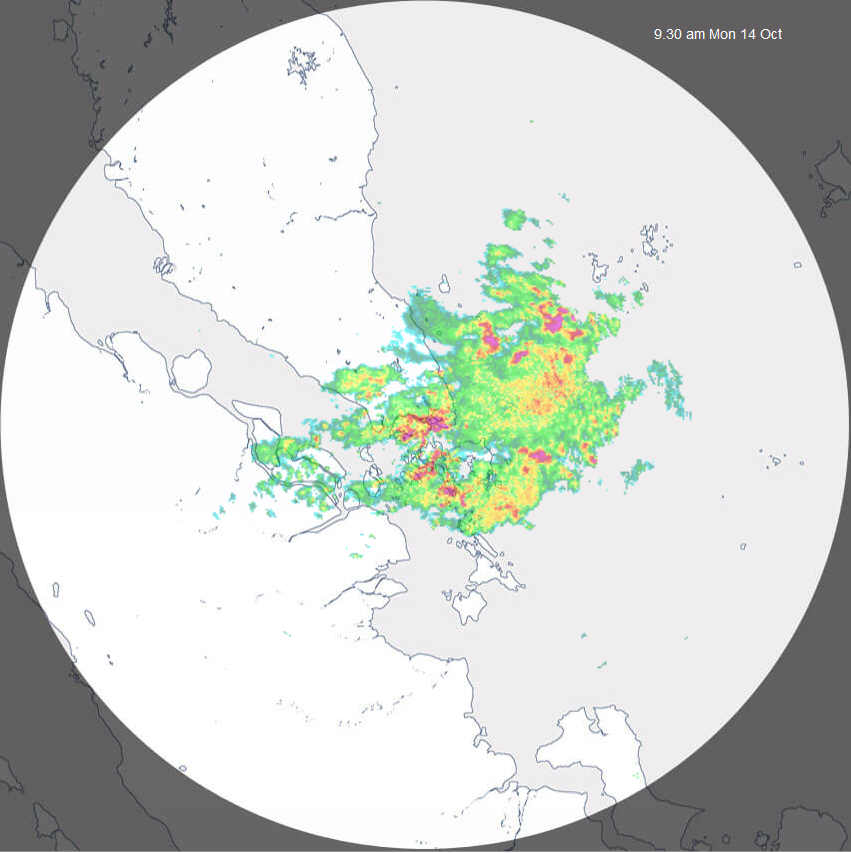 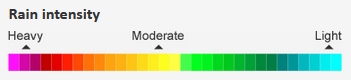 10am SGT
9.30am SGT
NEA Singapore RADAR (480km)
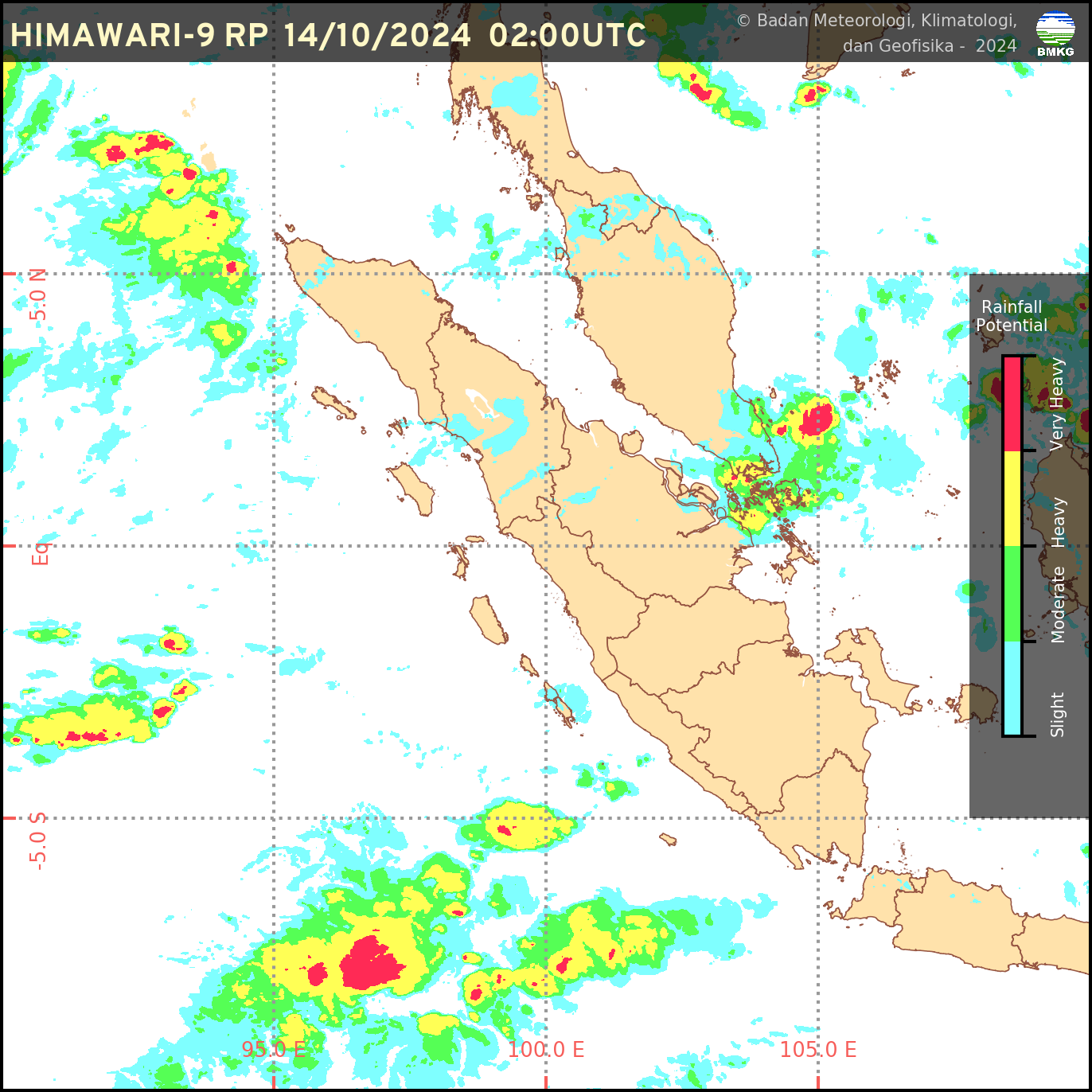 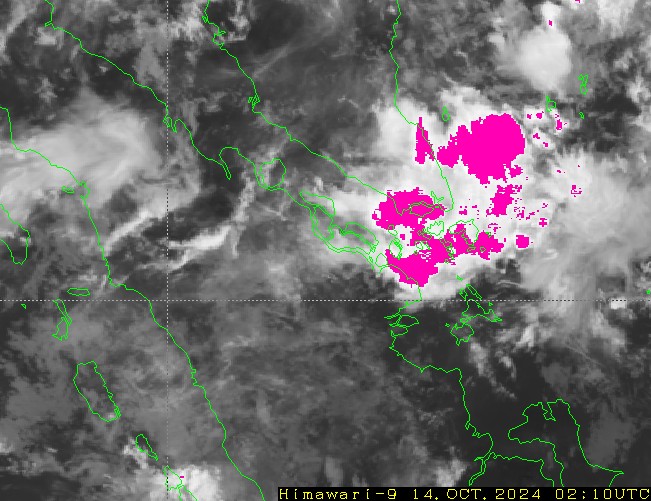 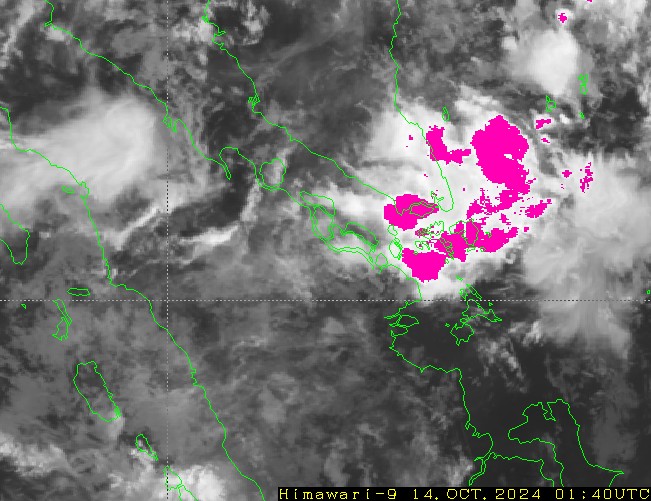 0210UTC
0140UTC
Himawari-9 Rainfall Potential, BMKG (02UTC)
JMA Heavy Rainfall Potential Area product (note the JMA product has timestamp at end of scan)
Heavy Rainfall Alert from NEA Singapore
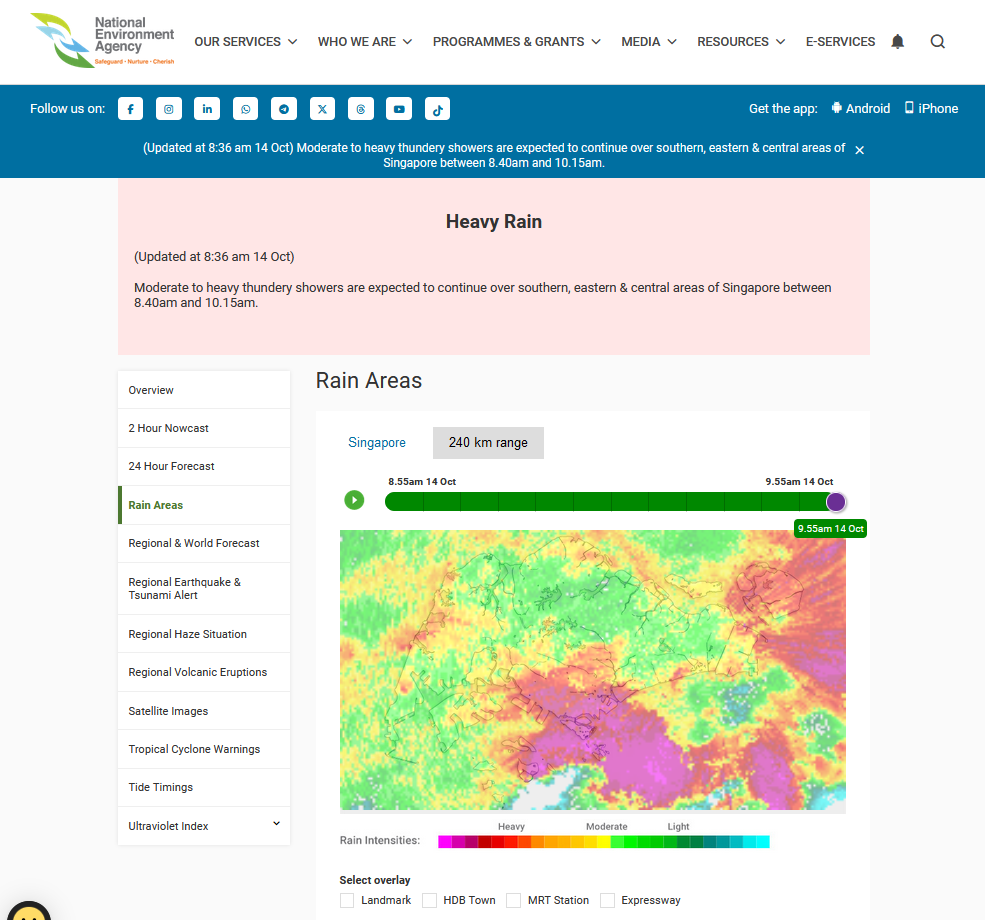 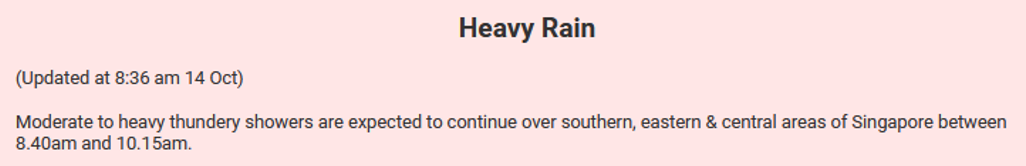 image courtesy NEA Singapore
[Speaker Notes: https://www.nea.gov.sg/weather/rain-areas]
Rainfall observations, 0135-0205UTC, 14th October 2024
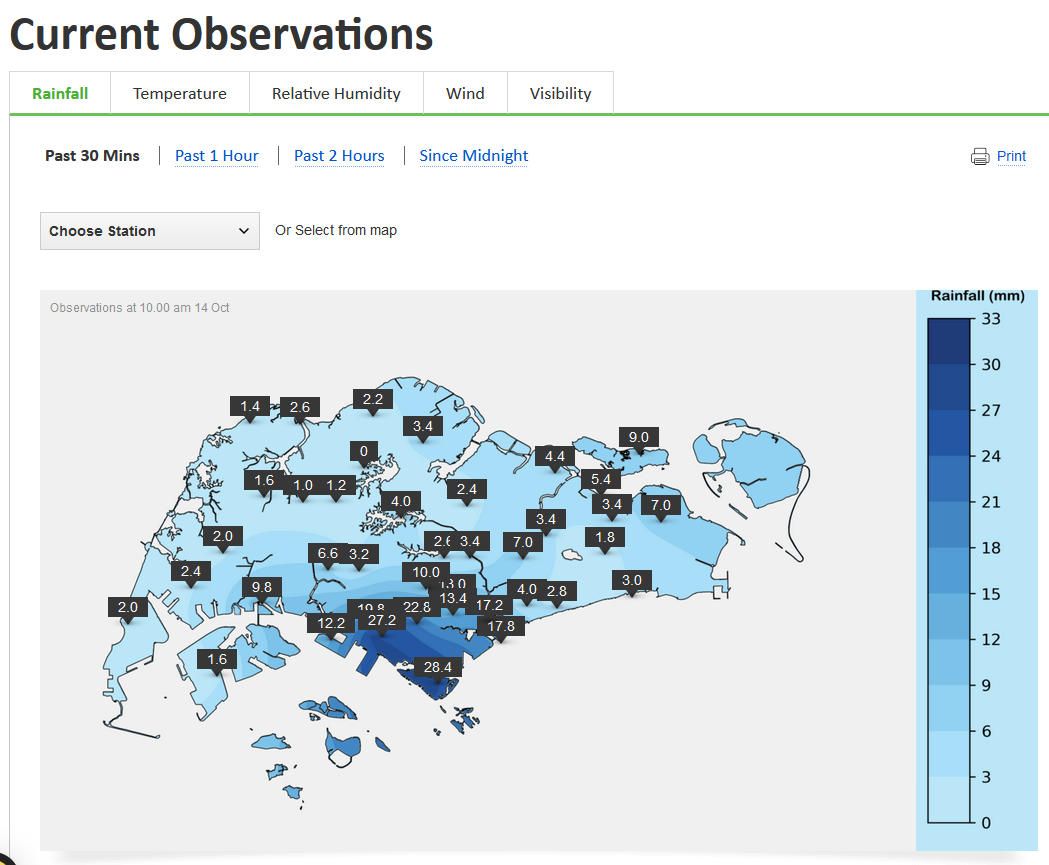 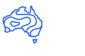 image courtesy NEA Singapore
[Speaker Notes: https://www.weather.gov.sg/weather-currentobservations-rainfall/]
Rainfall observations, 0105-0205UTC, 14th October 2024
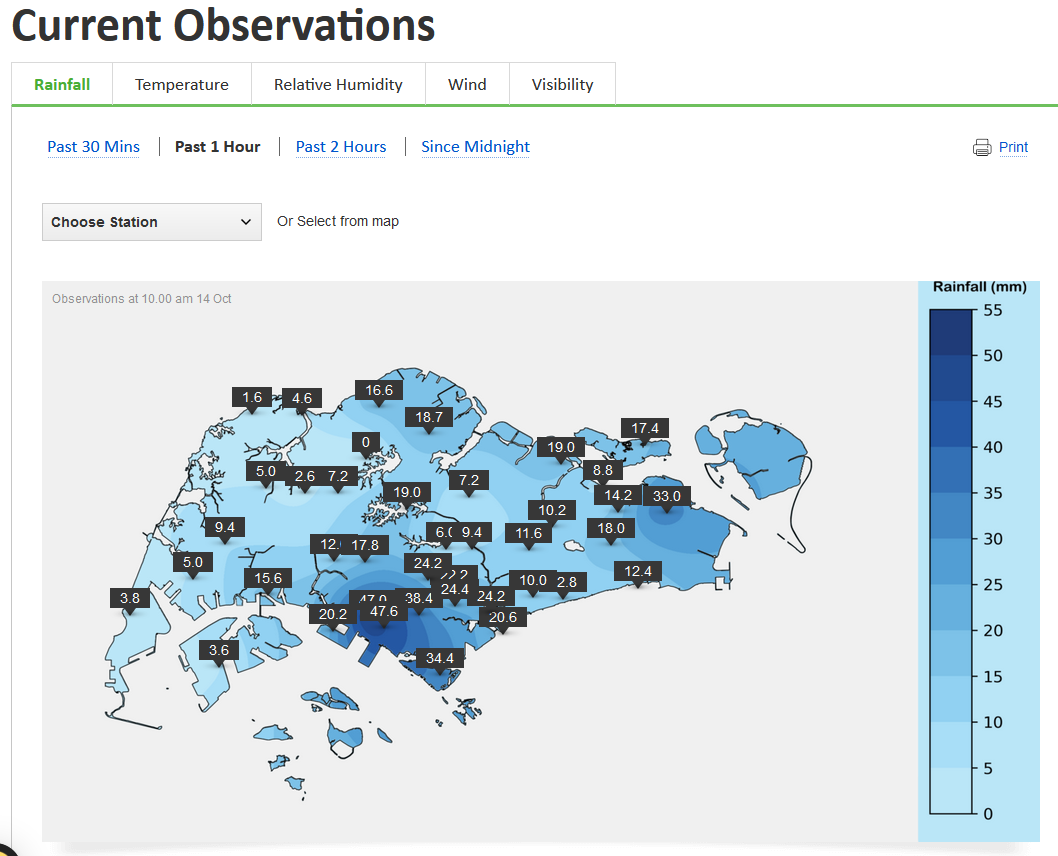 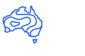 image courtesy NEA Singapore
[Speaker Notes: https://www.weather.gov.sg/weather-currentobservations-rainfall/]
Rainfall observations, 0005-0205UTC, 14th October 2024
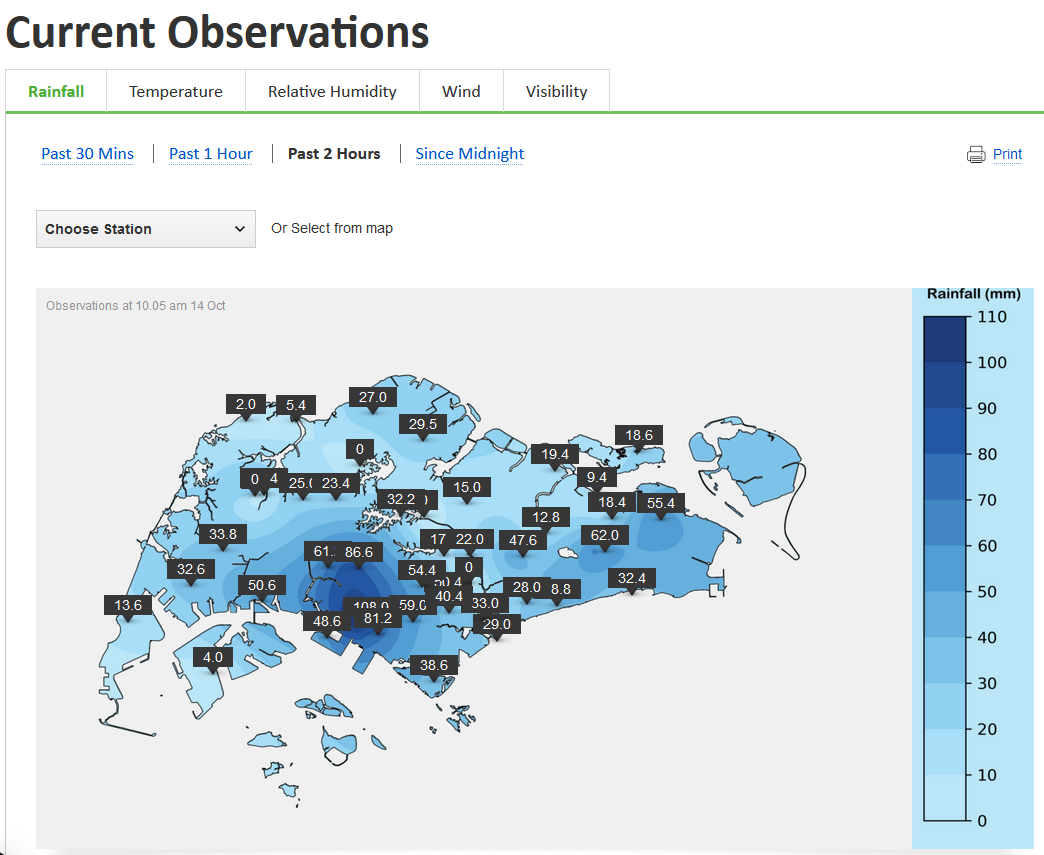 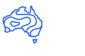 image courtesy NEA Singapore
[Speaker Notes: https://www.weather.gov.sg/weather-currentobservations-rainfall/]
Rainfall observations, 1605-0205UTC, 14th October 2024
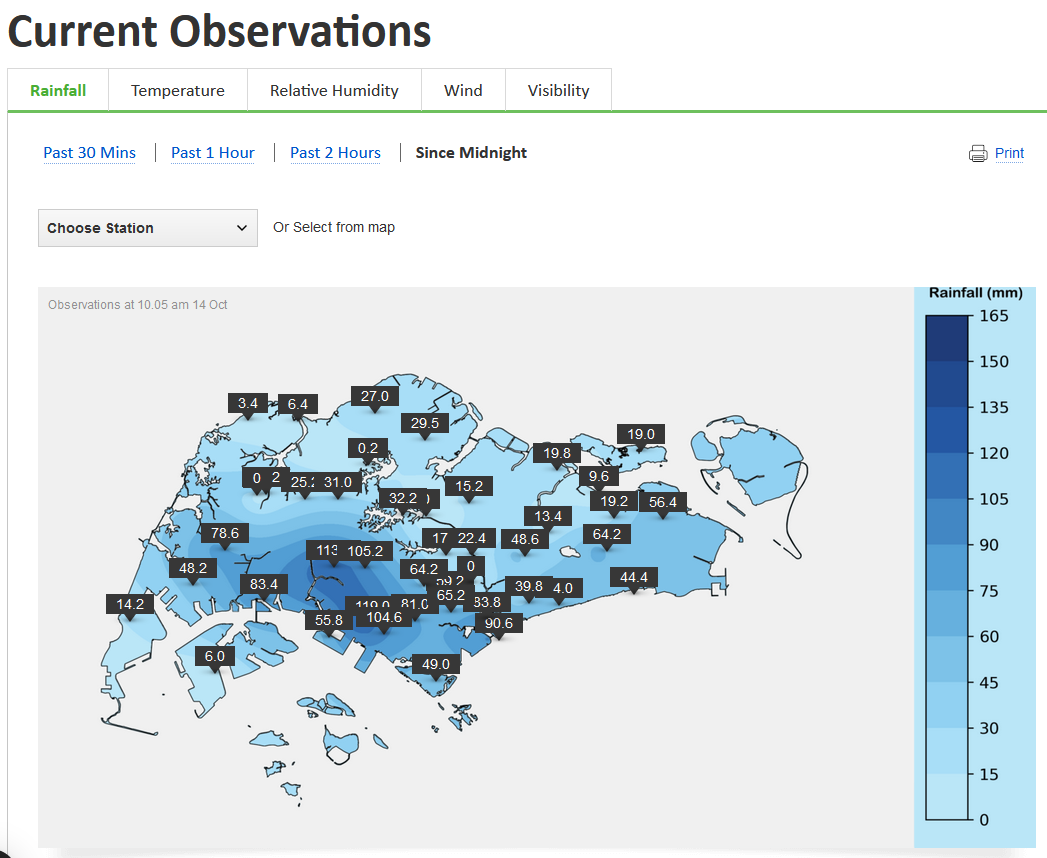 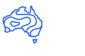 image courtesy NEA Singapore
[Speaker Notes: https://www.weather.gov.sg/weather-currentobservations-rainfall/]
Lightning data, 0130-0200UTC 14th October 2024
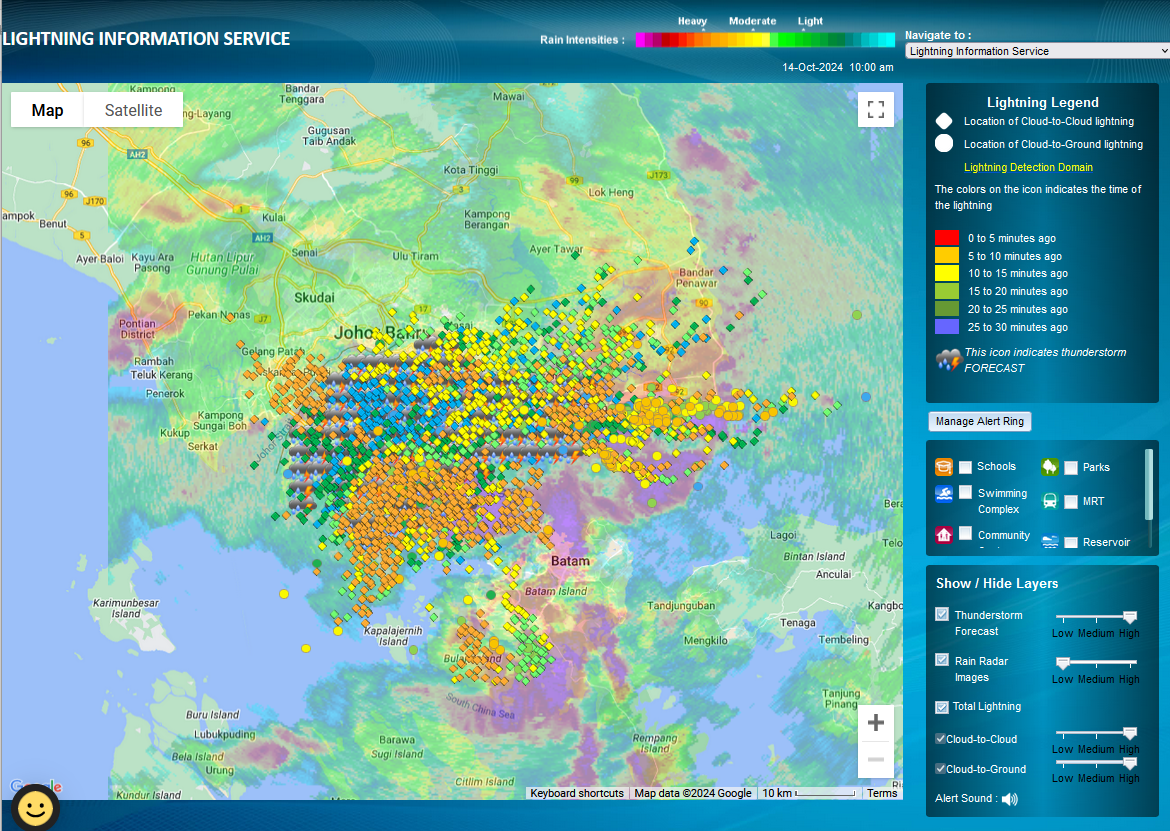 image courtesy NEA Singapore
Singapore temperatures at 0207UTC 14th October 2024
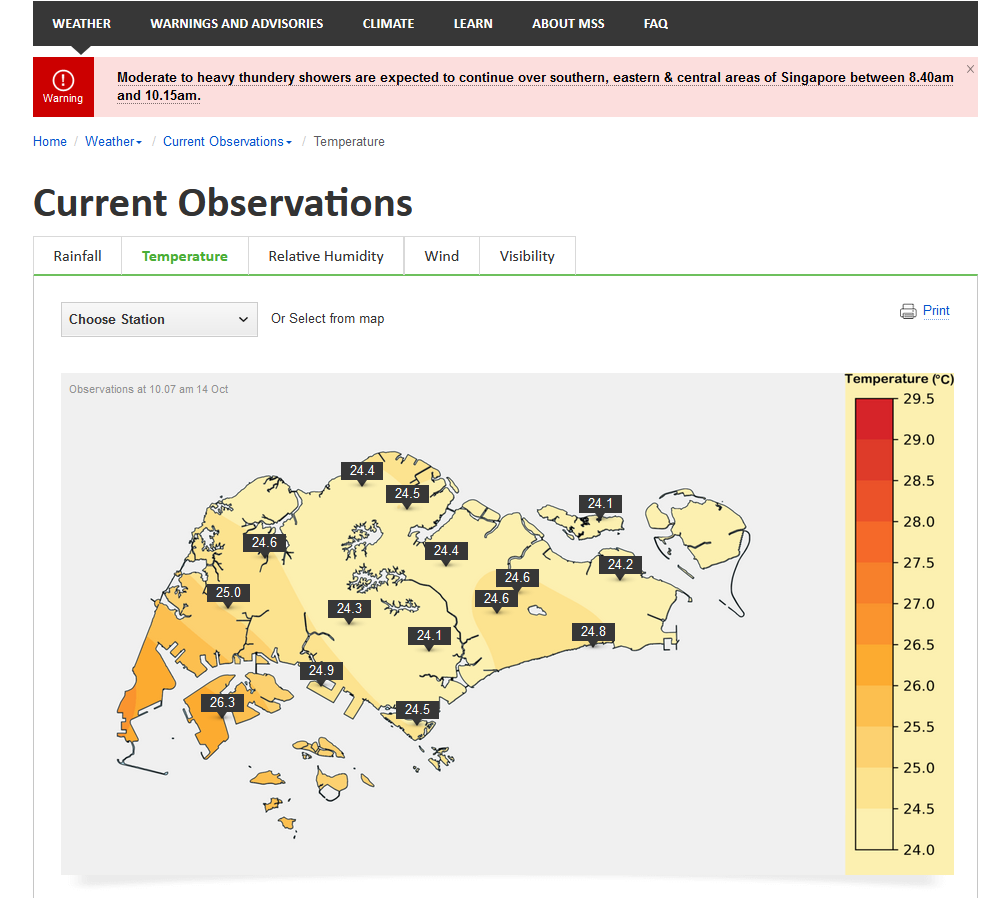 images courtesy NEA Singapore
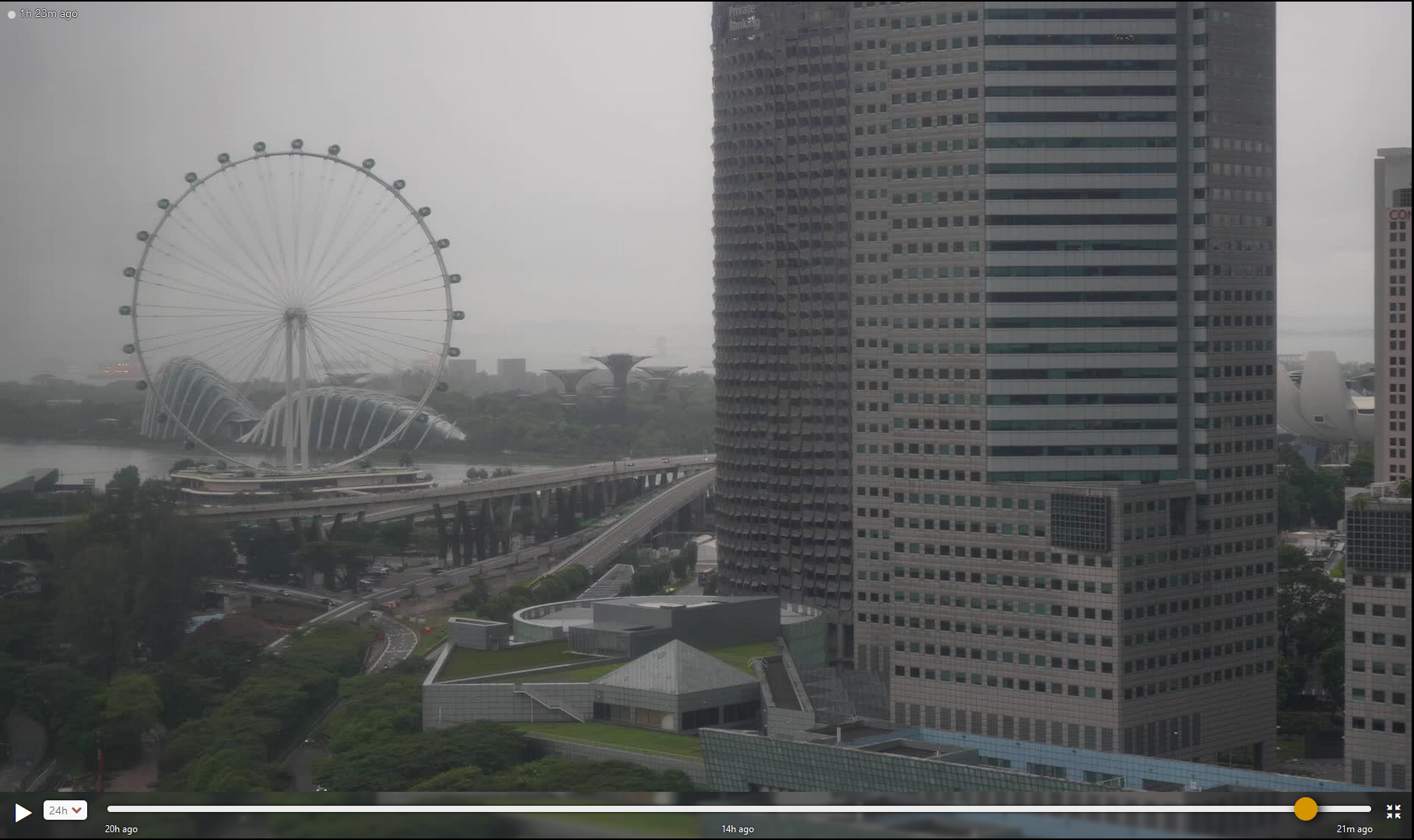 Webcam view from Marina Centre, Singapore
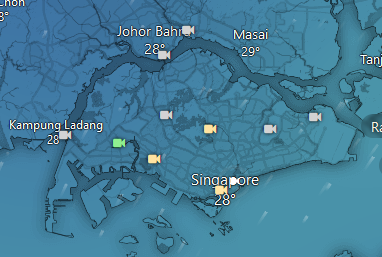 01UTC
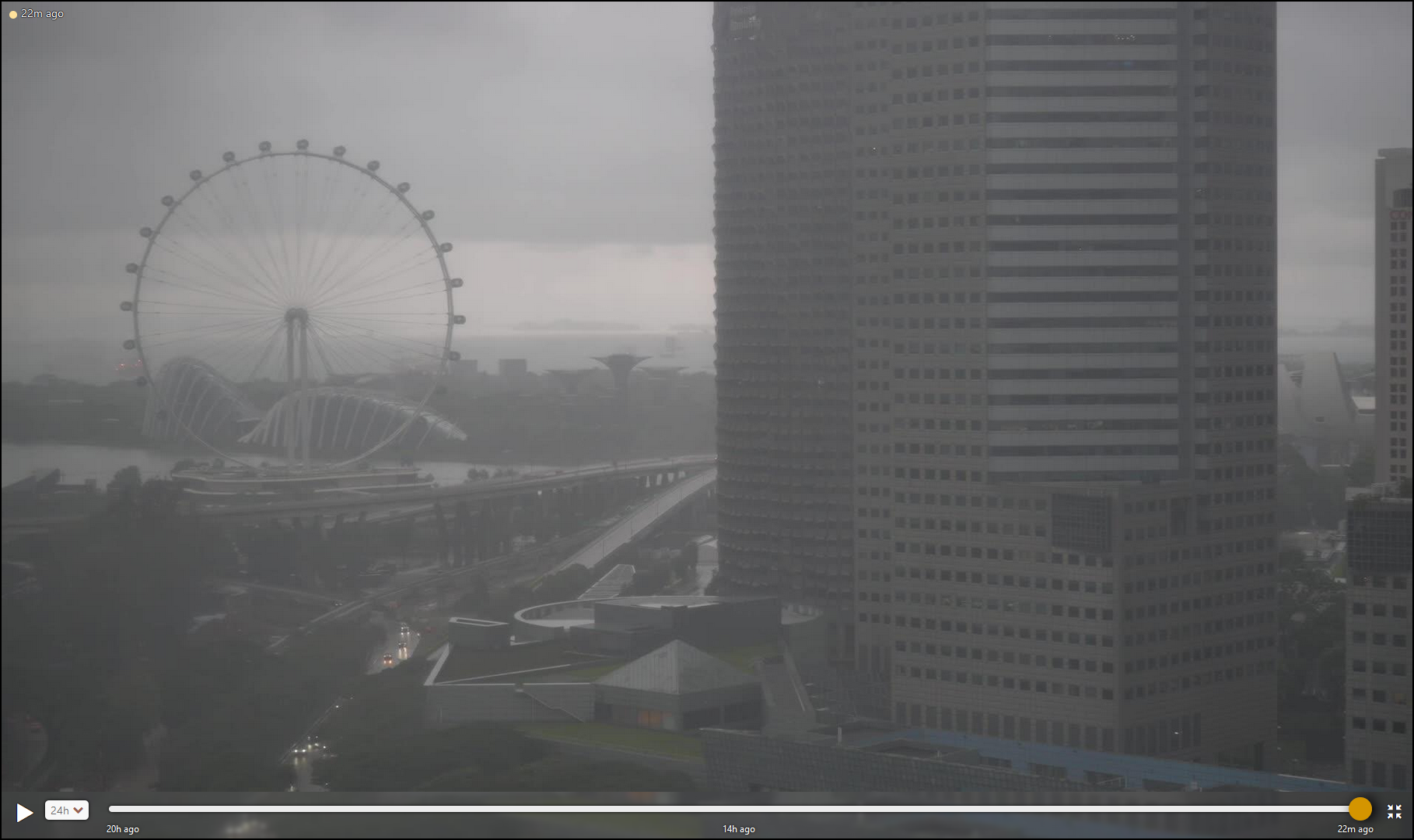 images courtesy windy.com
Webcam images at 1.23pm Melbourne time, 14th October 2024
02UTC
[Speaker Notes: https://www.windy.com/-Webcams-Singapore/webcams/1676831781?1.289,103.865,10]
Impact of the Singapore Flooding Event
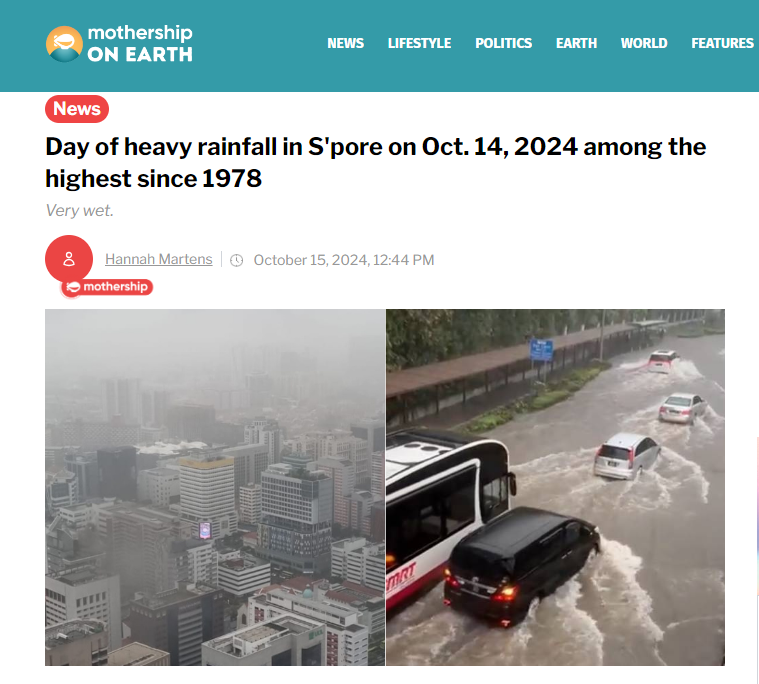 image courtesy "mothership ON EARTH", recommended by Madeline Ang
Impact of the Singapore Flooding Event
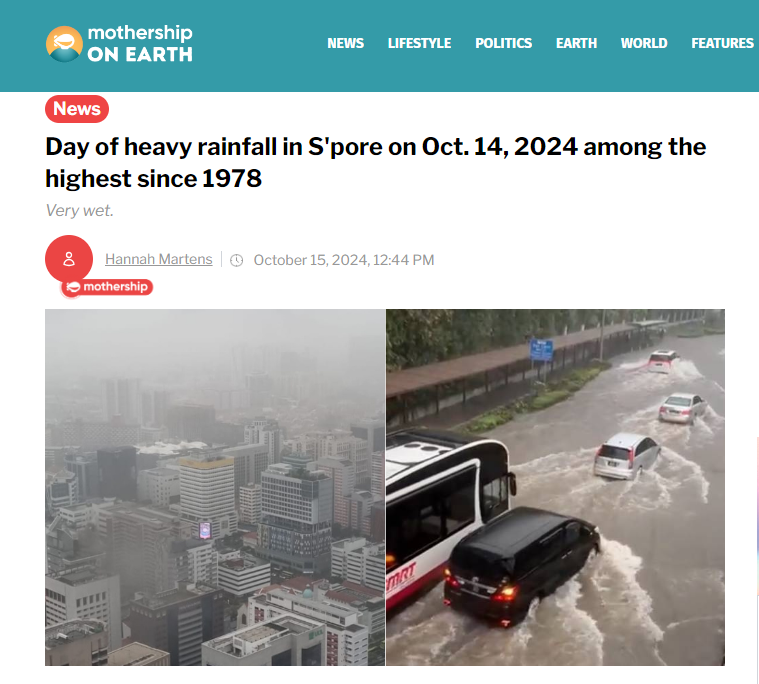 "According to PUB, 134.8mm of rainfall was recorded in western Singapore from 8:15am to 1:50pm, which is among the highest recorded in over 40 years."
"This corresponds to 80 per cent of Singapore's average monthly rainfall in October and is within the top one per cent of maximum daily rainfall records since 1978."
"Due to high water levels in the adjacent drains and Bukit Timah Canal, the pedestrian sidewalks and bus stops along Dunearn Road were flooded. However, PUB stated the floodwaters subsided within 20 minutes."
"Several TikTok videos captured the Bukit Timah area submerged in murky waters."
"The road markings on all lanes could not be seen due to the knee-deep waters at times."
"Pedestrians had to stand on the benches at the bus stop."
"Buses and cars were also partially submerged but still moving through the waters."
image courtesy "mothership ON EARTH", recommended by Madeline Ang